Provincial Spotlight Series
TDD Provincial Spotlight Dialogue

25 May 2023
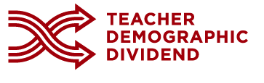 Overview
Provincial engagements in June/July and November 2023
Key Aim: Narrow the distance between research, policy and planning
Information exchange
One-way information flow
Source: adapted International Association for Public Participation (2000)
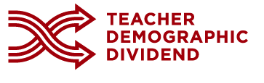 Targeted Stakeholders
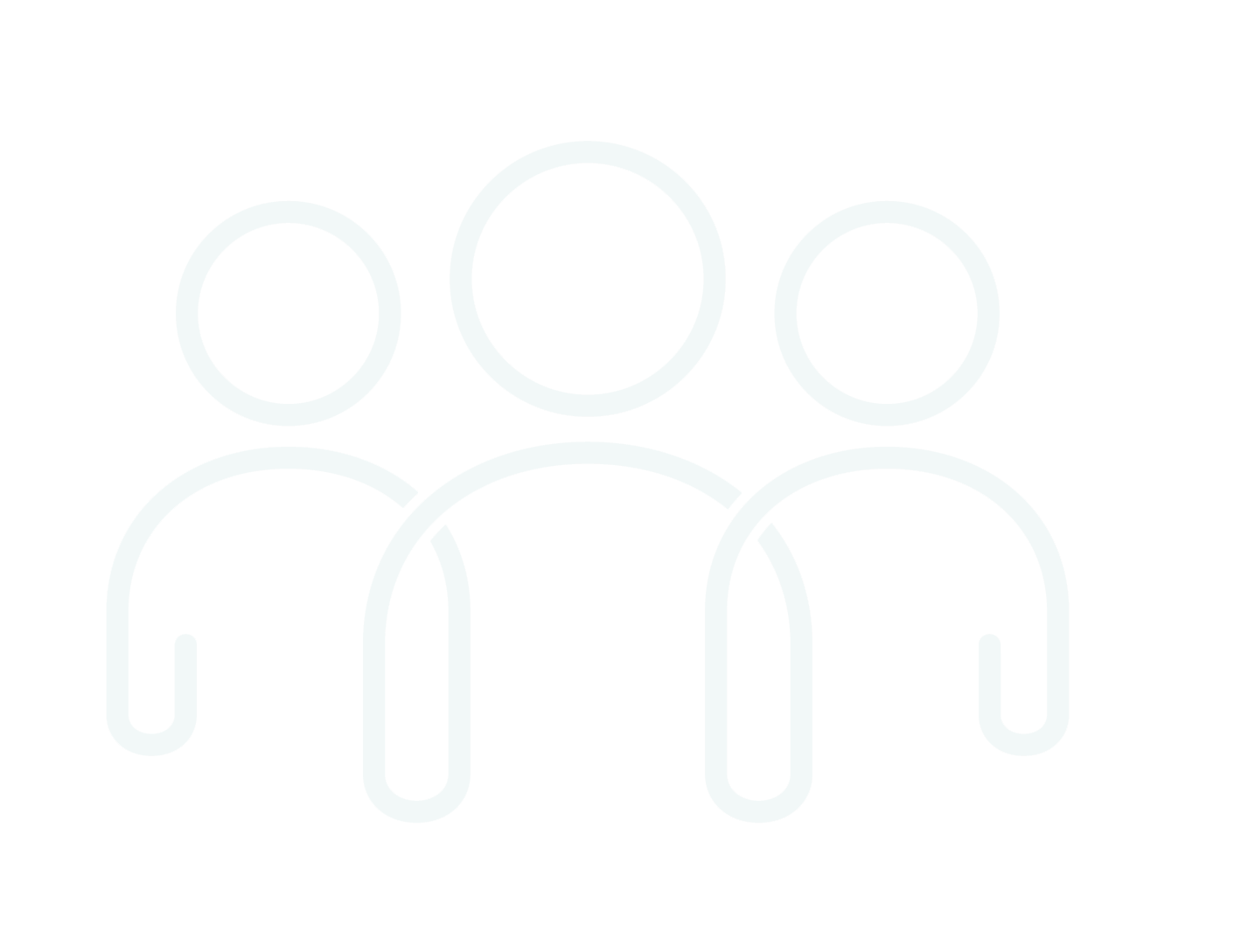 Head of Departments (HoDs),
 Deputy Director-Generals (DDGs), 
Directors, 
Provincial Treasury Officials, 
District Directors, 
Planners at the provincial level; 
HEDCOM Sub-Committees (Planning, Monitoring & Evaluation and Human Resource Matters and Initial Teacher Education )
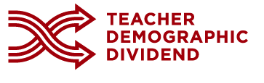 Engagement Process
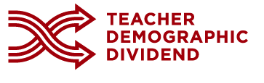 Thank you.
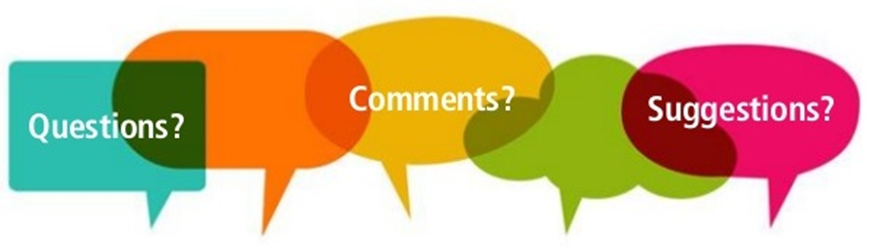 email: ppntaka@gmail.com
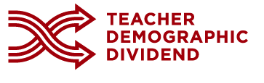